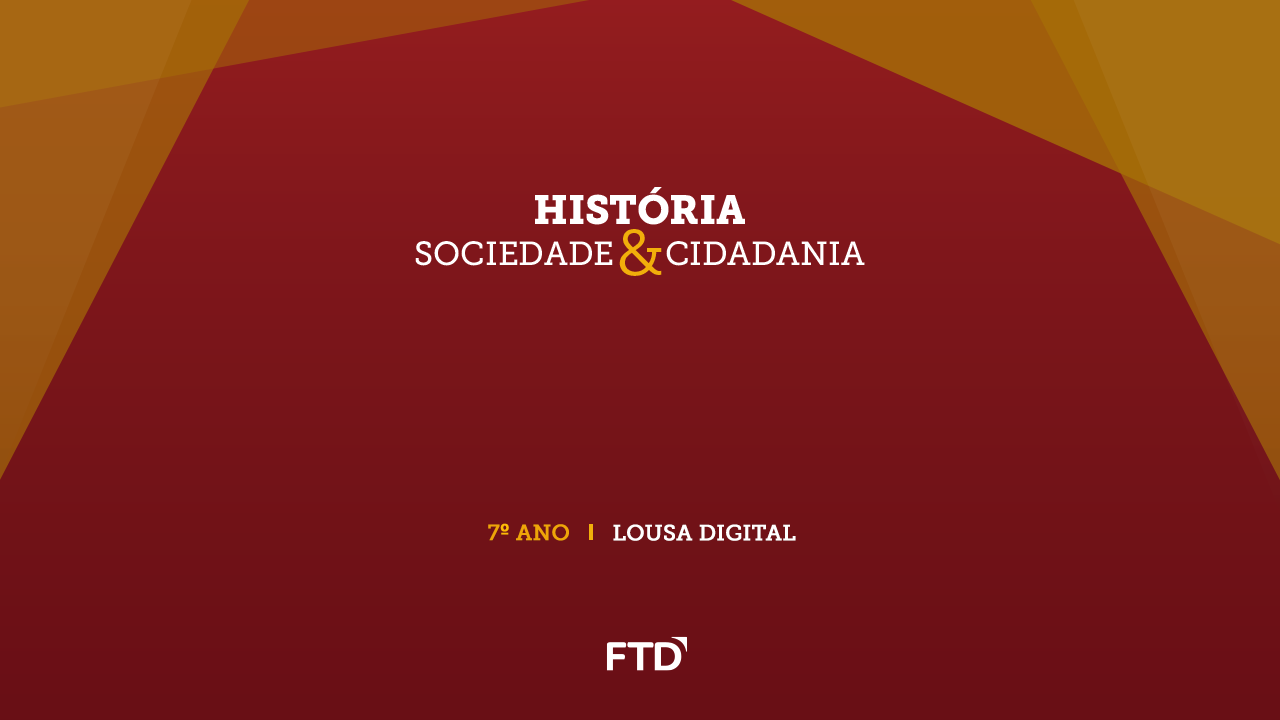 1
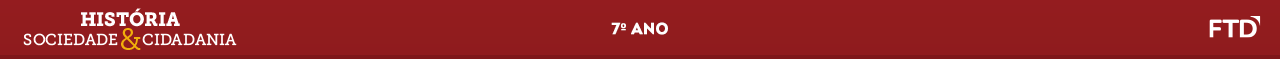 Unidade 1 América e África antes dos Europeus
Povos indígenas saberes e técnicas: astecas, maias, incas e tupis. 
Povos e culturas africanas: malineses, bantos e iorubás.
2
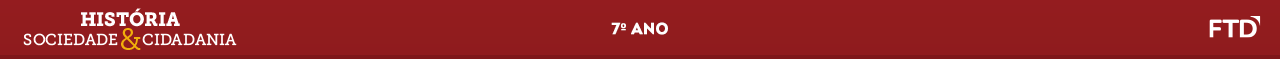 Os astecas
Viveram na região de Aztlán localizada no norte da América até o século XII quando saíram em busca de terras férteis.
Chegaram no Vale do México no século XIII e em 1325 fundaram a cidade de Tenochtitlán que virou capital do Império Asteca.
Os astecas dominaram diversos povos da região do Vale do México.
Além de pagar impostos, os povos dominados eram obrigados a cultuar os deuses astecas.
3
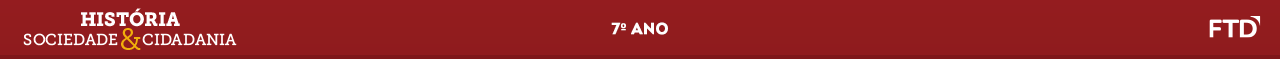 A sociedade asteca
4
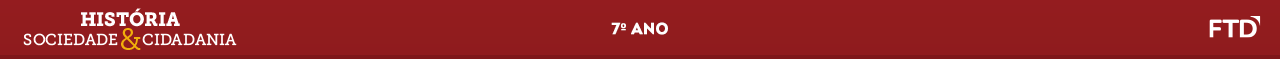 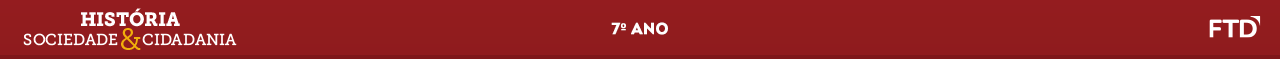 Os astecas
5
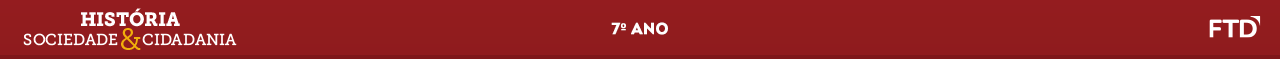 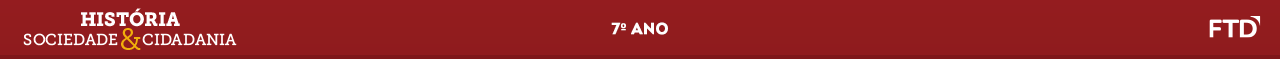 Os maias
6
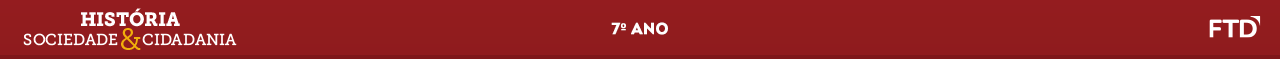 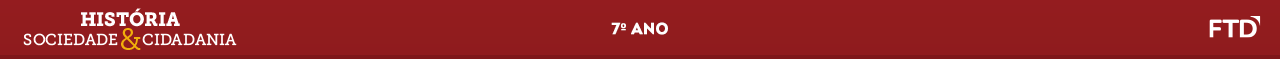 Civilização maia
Desenvolveu-se na área que corresponde ao atual sul do México, quase toda a Guatemala, parte de El Salvador, parte de Honduras e Belize.
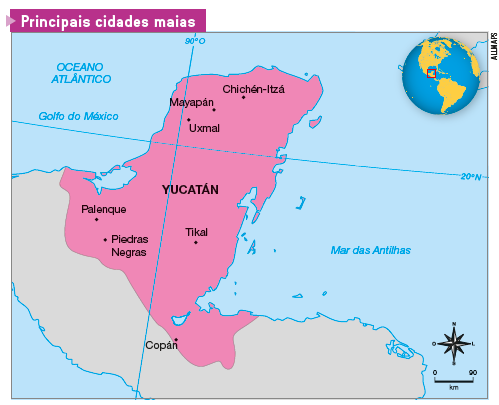 Fonte: DUBY, Georges. Atlas historique mondial. Paris: Larousse, 2011. p. 236.
7
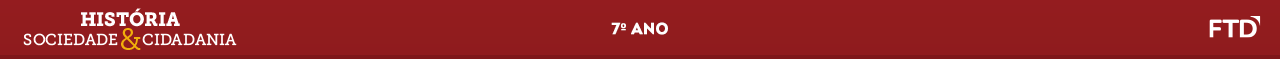 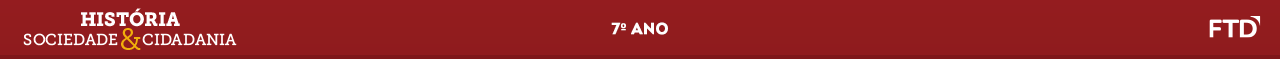 As pirâmides
8
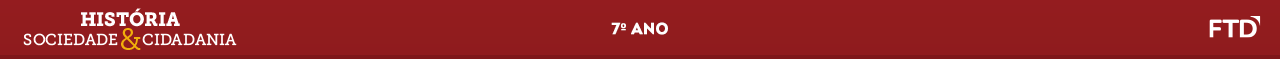 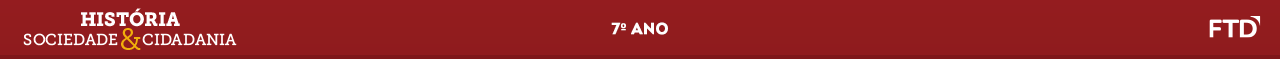 Os incas
9
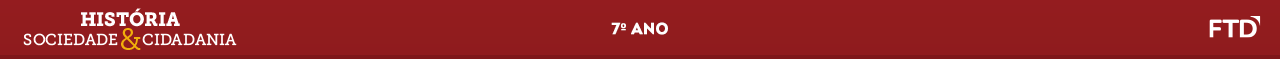 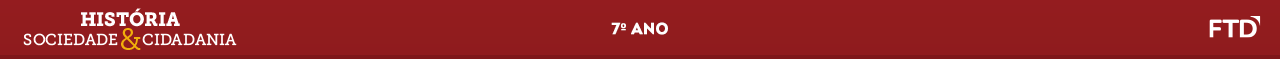 Sociedade incaica
Imperador era visto como semidivino e possuía enormes poderes.
Eram provenientes da nobreza.
Viviam em cidades e eram sustentados pelo governo.
Constituíam a maior parcela da população.
10
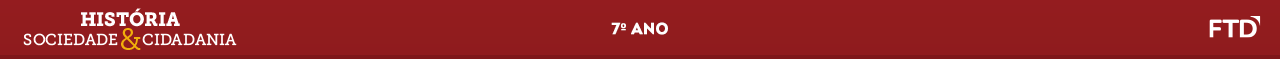 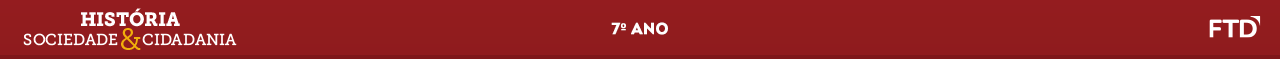 Técnica e trabalho incas
Produção agrícola
Sistema de terraços:
nos degraus mais altos, cultivo de vegetais resistentes ao frio;
nos do meio, cultivo de milho, abóbora e feijão;
nos mais baixos, plantio de árvores frutíferas.
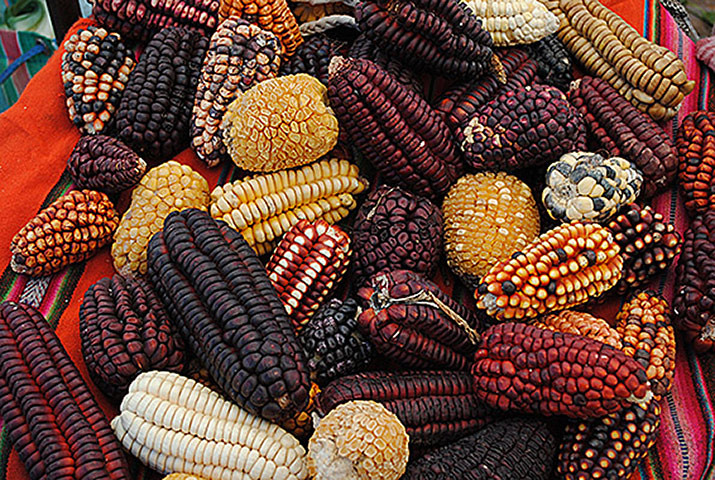 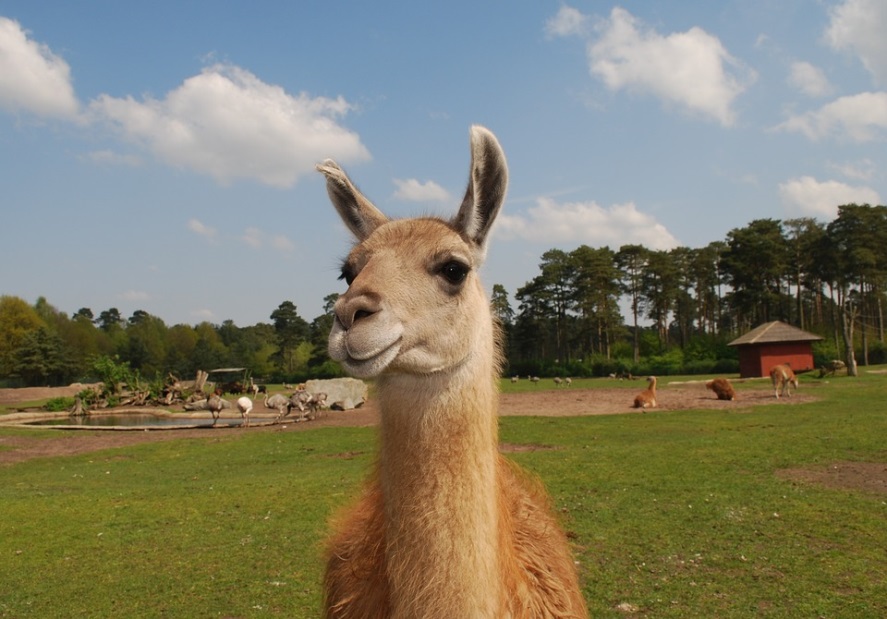 Pastoreio
Criação de lhama e alpaca:
animais usados no transporte;
dos quais se obtinha o leite e a lã.
11
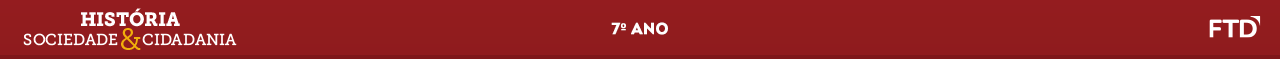 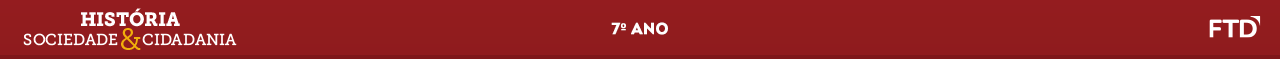 Organização social e sistema de impostos
Camponeses eram a maioria da população inca. 
Ayllu: formado por um conjunto de famílias unidas por laços de parentescos.
Kuraka: chefe do ayllu.
Mita: Serviços gratuitos ao Estado realizado por todos os camponeses
Terras do Ayllu
Imperador
Família
Deuses
12
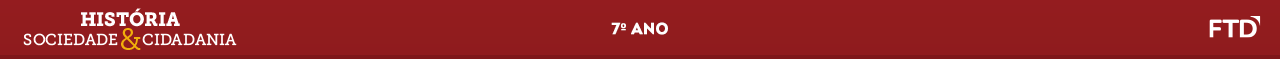 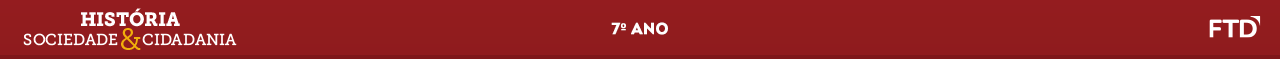 Os tupis
13
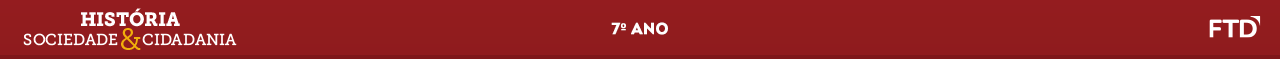 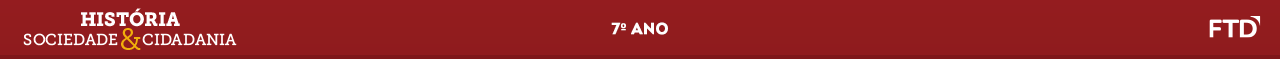 Modo de viver
14
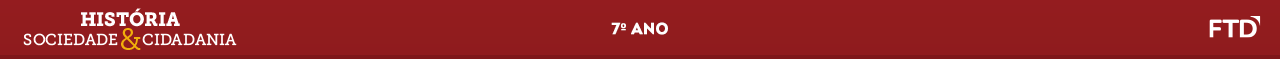 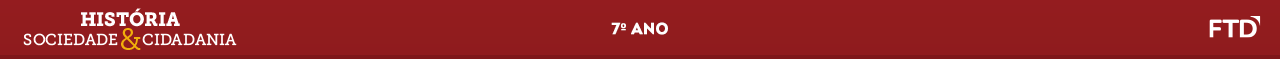 África: aspectos físicos
Saara: viviam povos nômades, chamados berberes que controlavam rotas comerciais do norte africano.
Sahel: viviam povos negros chamados, genericamente, de sudaneses (bambaras, fulas, mandingas, haussás entre outros).
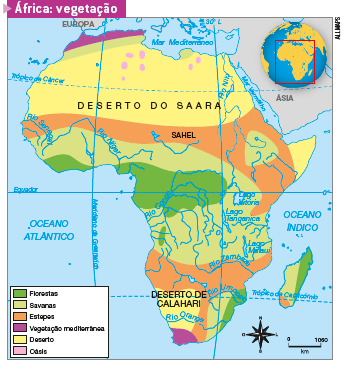 Fonte: SOUZA,
Marina de Mello
e. África e Brasil
africano. São
Paulo: Ática,
2006. p. 13.
15
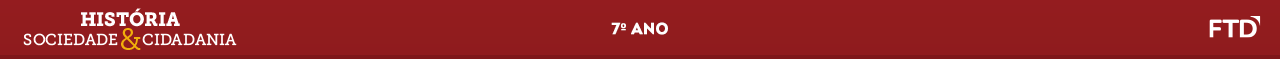 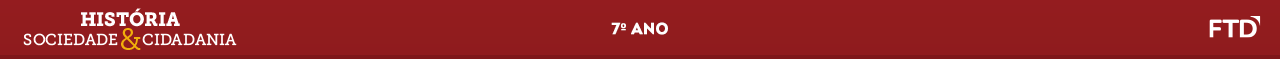 O império do Mali
16
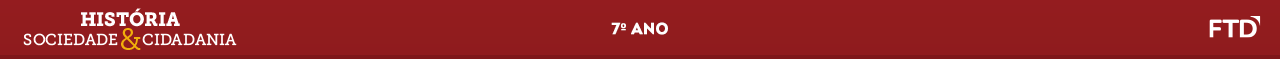 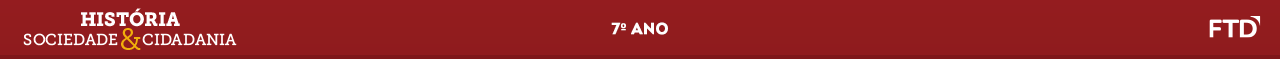 Cidade de Tombuctu
17
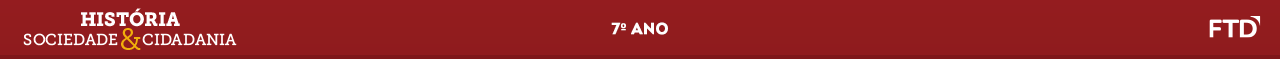 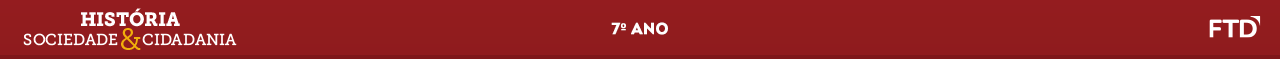 A força e o declínio do Império do Mali
Poderoso exército.
Controle de áreas de extração do ouro.
Estrutura administrativa eficiente. 
Consulta aos povos dominados e respeito às suas tradições e religiões.
Motivos que explicam a longa duração do Império do Mali
O império Mali chegou a ter 45 milhões de habitantes e durou 230 anos.
Entrou em declínio no século XV devido a conflito entre seus líderes e surgimentos de outros centro de poder
18
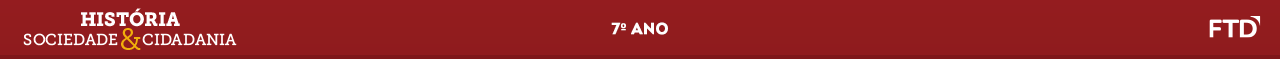 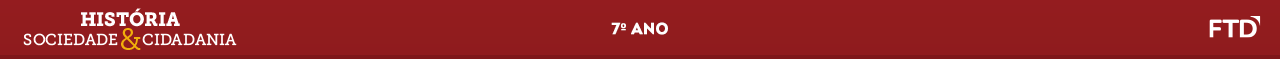 Os bantos
19
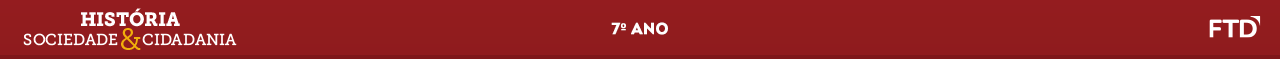 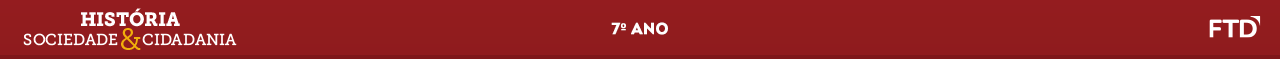 Reino do Congo
20
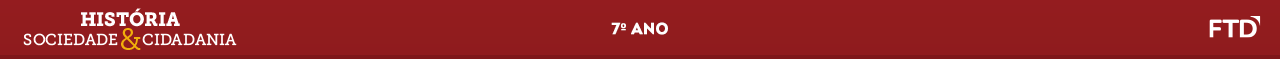 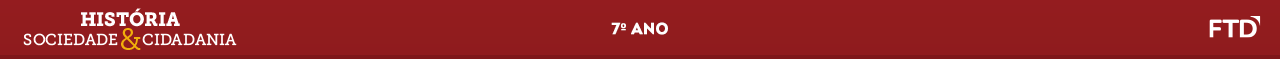 Os bantos no Brasil
Palavras de origem banta
Maioria dos africanos que entraram como escravizados no Brasil, entre os séculos XVI e XIX, era falante de línguas bantas. 
Influência das línguas bantas no português brasileiro.
21
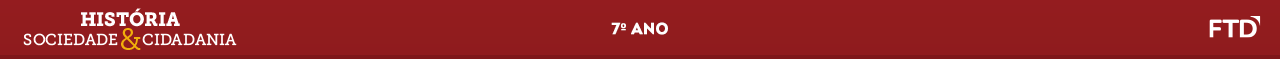 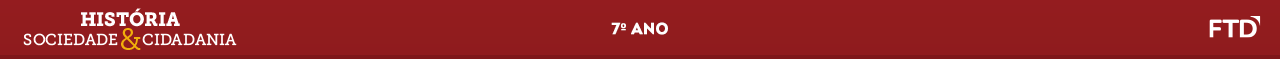 Os iorubás
22
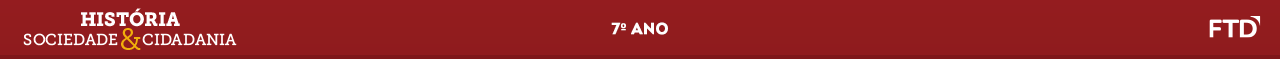 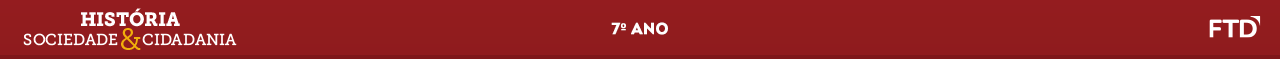 Política e economia
A principal força econômica das cidades iorubás vinham do comércio
Os comerciantes circulavam por terra e pelos rios em canoas carregadas de produtos da floresta (pele de leopardo, metal, marfim, pimenta, noz-de-cola).
23
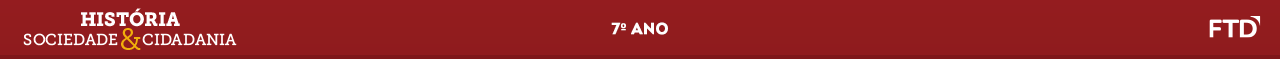 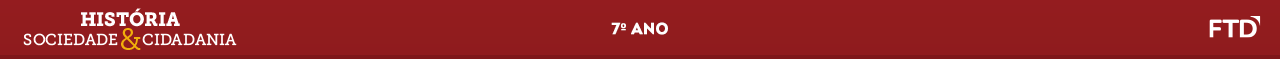 Iorubás no Brasil
Trazidos ao Brasil principalmente após a destruição da cidade de Oió em 1830. 
Grande número entrou pelo porto de Salvador.
Herdeiros da influência iorubá
24